Recruitment & Scholarship
Dr. Frank Tracz
Director of Bands
Kansas State University
Recruitment Is…
Have a “product”
Establish/build relationships
Developing opportunities
Devise a system
Activate a process
Manage and tweak
Have a Product
Talent
Personality
Human Touch
Care
YOU!!!
Establish/Build Relationships:Music Teachers/Directors
Phone Calls
Social Media
Newsletters
Conferences
On-Campus Existing Events
CBC, CSMF, S.F., C.I., etc
“Tips” sheet
School/Areal/District Visits
Other Ideas?
Guest Conductors! 
Be an advocate!
Establish/Build Relationships:Students/Recruits
Ditto!
Campus visits/shadowing
Free lesson/lecture/demo
Be visible with on-campus events
Contacts/calls/social media
Face-to-Face is Strongest!
Be you, sell you
Develop Opportunities
Get them on campus – special “days”
Streaming – lessons, master classes, etc
Public school teacher collaboration
Side by Side Performances
Mailings to teachers, students, etc.
“Personal” brochure (paper/electronic)
Other ideas?
Devise a System
Identify schools of merit/need
Identify teachers of merit/need
Identify students of merit/need
How???
See Slides 2, 3, 4, 5, & 6!!!
ALUMNI!
Activate a Process
Establish an order
What is 1st?
Timeline?
Response requirement?
What to do with gathered info/data?
Follow up?
Manage & Tweak
Stay on top of this!
Adapt, adopt, change, etc.
Input from others
Colleagues
Other universities
Why?
Excuses
No time
Not paid for it
Don’t know how
Someone else’s job
We have to…!!!
Survival
Job protection
Job description
Keep it the way it needs to be!
Grow your program
Establish a need – for you and your talents!
Grow the School of MTD
Grow the Profession and Art Form
Scholarships
Develop Them! 
Look for ways!
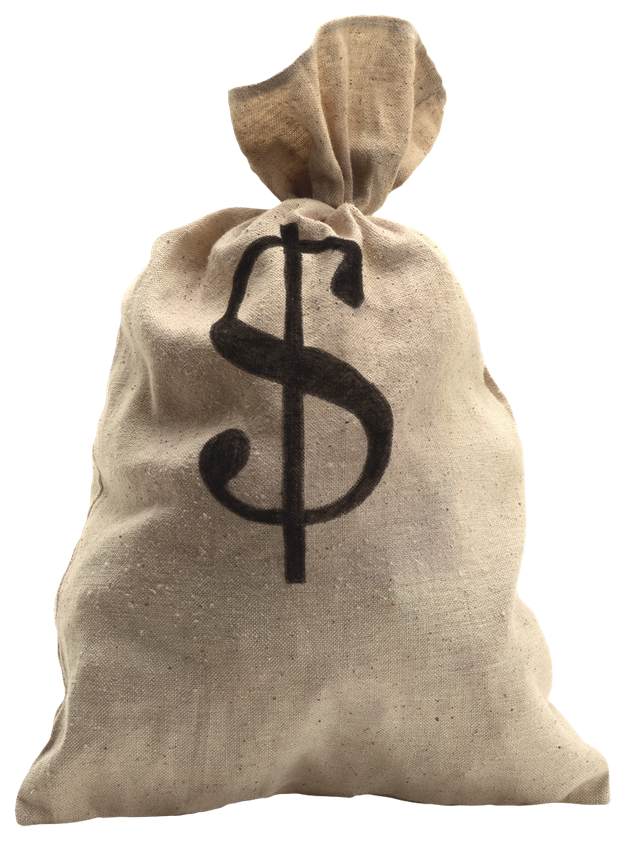 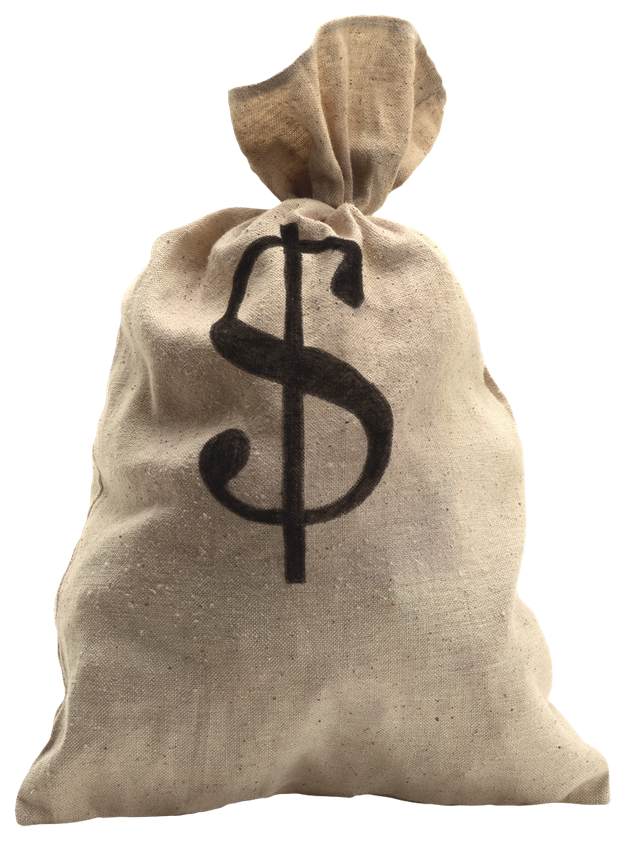 KSUMB
Scholarships Available:
1993
$0
2015
$3.1 to $4.5 Million!!!!
$150,700 issued each year, right now!
How???
MARCHING BAND!!!!
Active Participation:
Pep bands
Alumni gatherings
Catbacker auctions
Bowl Games
P.R./Goodwill/etc.
Being visible
See previous recruiting slides
Establish:
Reputation
Friends
Need
Requirements of Scholarship
All are specific to :
Instrument
Major/minor
Year in school
Area of state
County
Etc.
Requirements of Students
Contract!
Participation (to a standard)
GPA
Audition
Progress to keep it!
Have Goals - “Just That One”
Why Is This Important?
Our (you & me) careers!
Good for the profession
Students need others/us
Our world needs this!
Dr. Frank TraczDirector of BandsKansas State Universityftracz@ksu.edu